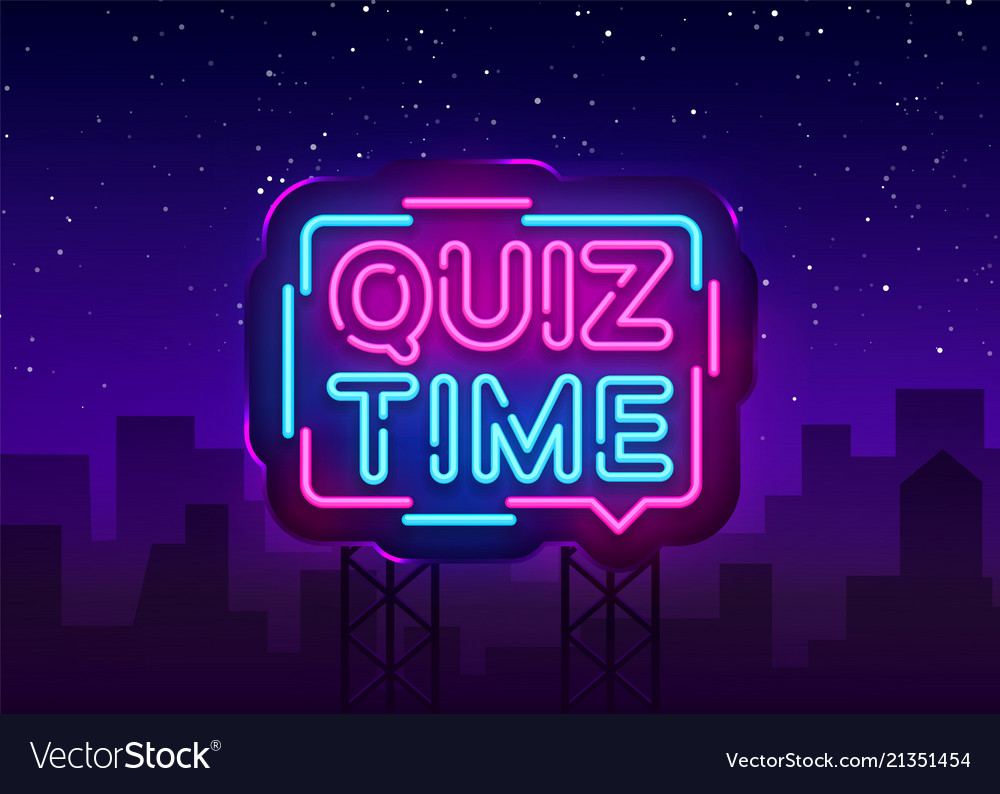 EXAMPLE
eat(s)
A
ate
B
eaten
C
Bananas are ___ by monkeys.
CHALLENGE ONE
take(s)
A
took
B
taken
C
We ___ many pictures last summer.
CHALLENGE TWO
see(s)
A
saw
B
seen
C
A ghost was ___ in the library.
CHALLENGE THREE
make(s)
A
made
B
made
C
His father ___ cakes everyday.
CHALLENGE FOUR
wear(s)
A
wore
B
worn
C
He didn’t ___ a uniform yesterday.
CHALLENGE FIVE
is
A
are
B
was
C
English ___ studied by my mother 10 years ago.
CHALLENGE SIX
are
A
were
B
was
C
Sports ___ played in the gym everyday.
CHALLENGE SEVEN
go
A
went
B
gone
C
Games were played when I ___ to my friend’s house.
LAST CHALLENGE
know
A
knew
B
known
C
I _____ him last year.
THE END